CONTEMPORARY MANAGEMENT OF CHRONIC CONGESTIVE HEART FAILURE
RODOLFO C. SOTO,M.D.
DISCLOSURES
SOURCES OF THE PRESENTATION:
ACC/AHA  GUIDELINES
JACC,CIRCULATION, AMJC
NEJM, BHJ
DRUG TRIALS
Mayo Clinic Proceedings
Texas Heart Institute Journal
Lancet, Cleveland  Clinic Journal of Medicine
American Journal of Medicine
Annals of Thoracic Surgery
Clinical Cardiology
HEART DISEASES IS STILL THE NUMBER ONE CAUSE 

OF DEATH IN THE U.S.


ACUTE AND CHRONIC HEART FAILURE

ACCOUNTS FOR 25% of ADMISSIONS IN THE HOSPITAL
ACUTE DECOMPENSATED HEART FAILURE

IN-HOSPITAL MORTALITY 5%-8%

1 YEAR MORTALITY  40%- 60% 
 
 50% 0f patients readmitted within 6 months with
 mortality of 12% within 30 days.

*ADHERE (Analysis of the Acute Decompensated Heart
Failure) American Heart Journal 2005:149
ETIOLOGY OF CHF
SYSTOLIC:
 CORONARY HEART DISEASE
MYOPATHIES
VALVULAR  

DIASTOLIC
HYPERTROPHY
INFILTRATIVE
AGING
DIAGNOSIS OF CHF
SYNPTOMS : 
 DYSPNEA, FATIGUE, CHEST DISCOMFORT.

PHYSICAL EXAMINATION:
RALES ,WHEEZING  OR CHRONIC COUGH.
S 3 GALLOP, HEPATOJUGULAR REFLUX, JVD.
PEDAL EDEMA.
BIOMARKERS OF CHF
BRAIN NATURETIC PEPTIDES.

N-TERMINAL   pro-B-type naturetic peptide(NT-pro-BNP. 

* BNP’s  ABLE  TO DISCRIMINATE CAUSE OF DYSPNEA.
* CAVEAT: RENAL INSUFFICIENCY  CAN CAUSE ELEVATION AND OBESITY LOWERS IT.
ACC/AHA CLASSIFICATION OF HF
STAGE
DEFINITION                EXAMPLES
A  Risk factors for HF    HTN,CAD,DM,FH,Toxic Meds.
B   Asymptomatic  LV    LVH,LVE,Valvular Disseases.
      Dysfunction
C   Symptomatic HF          Dyspnea at rest or exertion.fluid 
                                           retention.
D.  Advanced HF              Inotropes Tx,Consider VAD,or
                                           Transplant
RISK  FACTORS
Triggering events (eg.MI,arrhythmias)
LV DYSFUNCTION
Initial hemodynamc response
Worsening HF
Reduce SV, Increase filling pressure
Increased  vascular resistance
Increased  heart rate,altered renal flow
Adversed remodeling
Activation of RAAS and SNS
Activation of proinflammatory cytokines, increase in vasopressin
Medical Therapy in CHF
Target                      Agent                 Safety  Survival
SNS                       Beta-Blockers        Y               Y
RAAS                      ACEIs,ARBs           Y               Y
RAAS/cellular        Aldactone              Y               Y
 turnover
Baroreceptor           Digoxin                 Y               N
  dysfunction
Vasopressin              Tolvaptan             Y               N
  antagonism
Medical Therapy in CHF
Target                    Agent                  Safety  Survival     Survival
Altered SVR        Hydralazine            Y                Y
                              Nitrates
Altered SVR         Dihydropyridine     Y                N
                              CCBlockers
Altered SVR         Nondihydropyri-    Y                N
                              dine Ccblockers
Congestions          Diuretics              Y                N
Altered  CR dynamics
Coagulopathy        Warfarin               Y                N
Inflammation        Statins                   Y                N
HYPONATREMIA IN CHF
LOOP DIURETICS FIRST LINE TREATMENT.
MOST CASES ARE DUE TO VASOPRESSIN HORMONE RELEASE.
LOOP DIURETICS NEEDS CLOSE MONITORING.
TOLVAPTAN A VASOPRESSIN RECEPTOR ANTAGONIST IS AN EMERGING TX.FOR LOOP DIURECTIC FAILURE.
Caveat:Thiazide diuretics might worsen hyponatremia and is contraindicated.
RELATIVE RISK REDUCTIONS
CONSENSUS (enalapril)         31%

SAVE  (captopril)                   19%

SOLVD(Enalapril)                    16%

AIRE(ramipril)                          27%
RELATIVE  RISK REDUCTIONS
CIBIS-II  (BISOPROLOL)           34%

MERIT-HF( METOPROLOL)     34%

COPERNICUS(CARVEDILOL)    35%
UNCSUCCESSFUL THERAPY FOR HF
Endothelin receptor antagonist          Darusentan
Vasopeptidase inhibition                     Omapatrilat
Prostacyclin analogue                           Epoprostenol
Tumor necrosis factor                            Infliximab,
    alpha antagonism                               etanercept
Central sympathetic                               Moxinidine
     inhibition
INDICATION FOR CARDIAC RT
INDICATED:
   LVEF < 35% 
   QRS duration > 120 ms.
   NYHA II-IV symptoms with optimal medical treatment.
                         
CONSIDER CARDIAC  RT
     LVEF < 35%
     NYHA II-IV symptoms w/ frequent RV pacing
ICD PLACEMENT GUIDELINES
INDICATED:
 Prior MI,LVEF < 35%,inducible VT on EP study performed 4 wks after MI.
 Prior MI and LVEF <30%
LVEF < 35% w/ NYHA II or III CHF (CMS will not reimbursed for ICD placement newly dx.NICM until duration of 3-9 months).
EXCLUDED:
MI within past 40 days.
CABG/PCI within past 3 months.
Noncardiac disease associated w/ survival < 1 year.
LEFT VENTRICULAR DYSFUNCTION
CORONARY ARTERY DISEASE?
YES
NO
Anatomy able  for
revascularization
NO
Severe MR
NO
yes
Yes
No
Active ischemia
Viable myocardium
MVR,+-Maze
Med.Tx,LVAD,
Tx Evaluation
Med.Tx,LVA
Tx Evaluation
D
CABG
Yes
Yes
Severe MR
No
PCI/CABG
ACC/AHA                         NYHA                         Management Strategy   
   Class                                  Class                                                              
       A                                                                 Risk factor reduction      
                                                                          Lifestyle modification 
                                                                                  ? Screening
                                                                                                                        
        B                                         I                              ACE  /ARB,B-Blockers
                                                       I                            Diuretics, ICD
   
        C                                                              Hydralazine/Nitrates       
                                                  II/III                              ICD/CRT
                                                                                 Aldosterone,Digoxin

                                                                                
        D
                                                  IV                         Transplant, LVAD
                                                                                    Palliation
PRECIPITANTS OF ACUTE CHF
Ischemia
Hypertensive urgency
Rapid Atrial Fibrillation
Medication initiation (NSAID, TZD)
Alcohol Abuse
Dietary or medication  nonadherence
Active Infection
Pulmonary Embolism
Anemia
 ___________________________________________________NSAID=nonsteroidal anti-inflammatory drug, TZD-thiazolidinedione
LEFT VENTRICULAR ASSIST DEVICES
BRIDGE TO TRANSPLANT
DESTINATION LVAD

TWO MODELS:
1.HEART MATE XVE AND HEART MATE II, HM II APPROVED BY THE FDA JAN.2010 FOR DESTINATION THERAPY.
2.HEARTWARE LVAD.
   *2 YEAR SURVIVAL FOR LVAD DEST.TX APPROACHES 50 % COMPARE TO  25% MEDICAL TX.ALONE.(REMACTH TRIAL)
LVADs HEARTMATE , HEART WARE
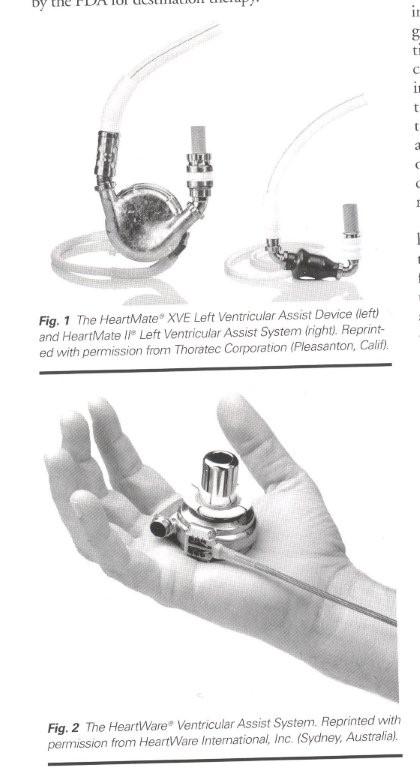 GENE THERAPY FOR CONGESTIVE HEART FAILURE
MYDICAR –GENE TARGETED FOR SR CA2-ACTIPASE .Phase I showed improvement in several critical parameters:symptoms,function and key biomarkers.
CUPID Trials( Calcium Up-regulation by Percutaneous Administration of Gene Therapy In Cardiac Disease).
Under investigation in overexpression of SERCA2.Phase II  in 12 Medical Institution.
Intracoronary BM cell transplant has shown
Improvement in LV function in 12 mons.F/U.
CLINICAL PEARLS IN HF THERAPY
Behavioral and Lifestyle Modifications are essential.
ACE Inhibitors / Beta-Blockers are cornerstone of Tx.
ACEIs are class specific but Beta-Blockers are limited to specific drugs.
Newly diagnose HF, it is safe to use either ACEIs or Beta-Blockers.
Rapid outpatient titration is feasible to attain optimum dose.
Aldosterone Antagonism Beneficial in patient with Class NYHA III-IV, HF.
CLINICAL PEARLS IN HF THERAPY
ARBs should be use in patient intolerant to ACEIs, but triple  neurohormonal therapy (ACEI,ARB and Beta-Blockers )should be avoided.
Hydralazine and Nitrates combination should be limited to special population:Those patient who remain hypertensive and those with renal insufficiency prohibiting use of ACEIs and ARBs.
Digoxin should be consider in patients with residual symptoms inspite of optimal therapy.
CLINICAL PEARLS IN HF THERAPY
Adequate Dosing of  Diuretic agents is critical in the management of patients symptoms and functional status.
Routine anticoagulation has no role in the patient with heart failure.(without history of AF or hypercoagulable state).
The second generation Calcium-Channel Blocking agents(Amlodipine and Felodipine) are effective, but has not shown decrease in mortality ,morbidity and quality of life.
NOVEL TREATMENT TARGETS
SLEEP –DISORDERED BREATHING: 
 CPAP improved oxygenation, BP, ejection fraction and 6-minute mile walk distance but not firm support that it improved survival.
Atrial Fibrillation in CHF:
 No superiority in rhythm versus rate control.
 Long term and short term inotrope used associated with increased mortality and arrhythmias.
Adenosine A1 receptor antagonist enhance the effect of diuretics.
NOVEL TREATMENT TARGETS
ANEMIA: Associated with poorer pronosis.Small studies suggest potential benefit but larger  randomized trials are needed.
FISH OIL THERAPY:GISSI-HF Trials show small but statistically significant reduction in mortality.
ULTRAFILTRATION Therapy:Fluid removal is improved and re-hospitalization decreased,but no improvement in renal function or dyspnea score.
NESIRITIDE TX restricted to patient  who are normotensive and volume overload inspite of adequate diuretics.
DIASTOLIC HEART FAILURE
2005 ACC/AHA Guidelines:
Control of hypertension.
Rate/Rhythm control in patient with AF.
Revascularization for correction of underlying ischemia.
Control of pulmonary congestion with diuretics.
Sleep-disorder treatment should be consider.
Venodilators should be use with caution as it may lead to hypotension and syncope.
CARDIO-RENAL SYNDROME.
30% of patient with HF has renal insufficiency.This is due to the interplay between abnormalties of heart and kidney function,with deterioration of one organ while therapy is being done to preserved the other.
In fact most patient with cardio-renal syndrome has normal cardiac output.
This is due to the interplay of neuro-hormonal factors,the so called “backward failure” resulting from an increased in abdominal pressure and impairment in  return of renal venous flow.Continued diuretic used is associated with decreased GFR and worsening of Cardio-Renal syndrome.
PREDICTING PROGNOSIS
Increasing numbers of hospitalization correlates with mortality.
Exercise testing:Maximum oxygen consumption of less than 14 mL/kg.min has poor pronosis.
Patient who continue to decline despite optimal medical and device therapy has poor prognosis.
Decreasing renal function and anemia has poor prognosis;
CARDIAC TRANSPLANT
DEFINITIVE TREATMENT FOR REFRACTORY HEART FAILURE.
1-YEAR SURVIVAL OF 90%
10 –YEAR SURVIVAL OF  50%
*Carefully selected patient older than 65 years has the same prognosis as younger patient.
 (Annals of Thoracic Surgery 2003:76)
VARIABILITY IS THE LAW OF LIFE,SO NO TWO FACES ARE THE SAME ,SO NO TWO BODIES ARE ALIKE AND NO TWO INDIVIDUALSREACT ALIKE  UNDER THE ABNORMAL CONDITIONS WHICH WE KNOW AS DISEASE.                          SIR WILLIAM OSLER
THE HEART IS THE MOST 
NOBLE OF ALL ORGANS.
THE FIRST TO BE BORN
AND THE LAST TO DIE.
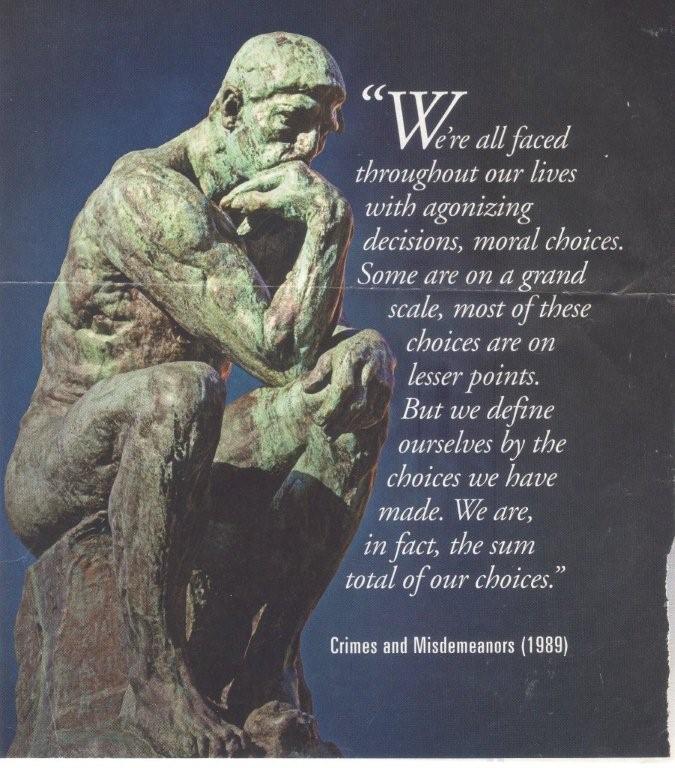